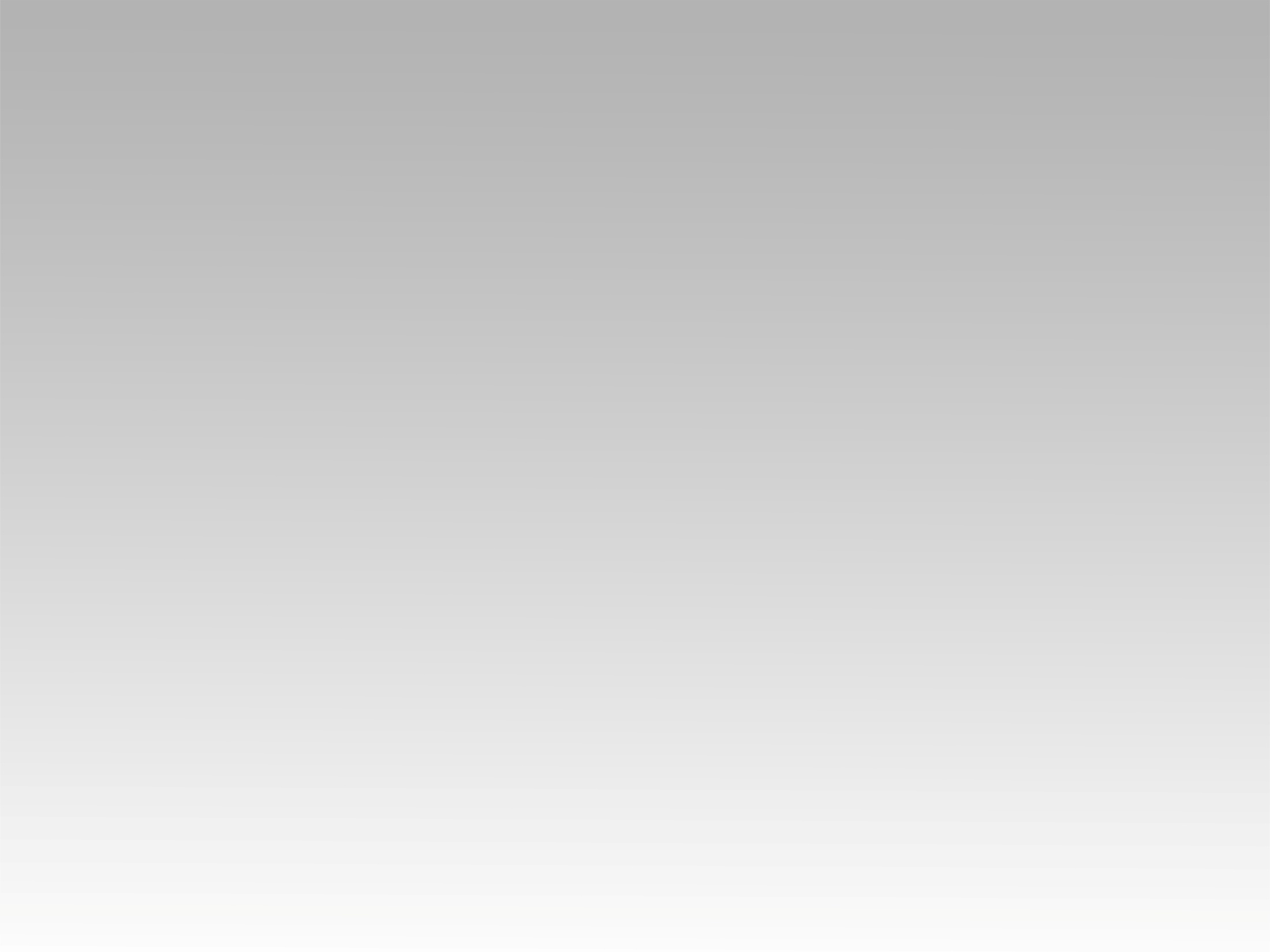 ترنيـمة
أطـلقني حراً سيــدي
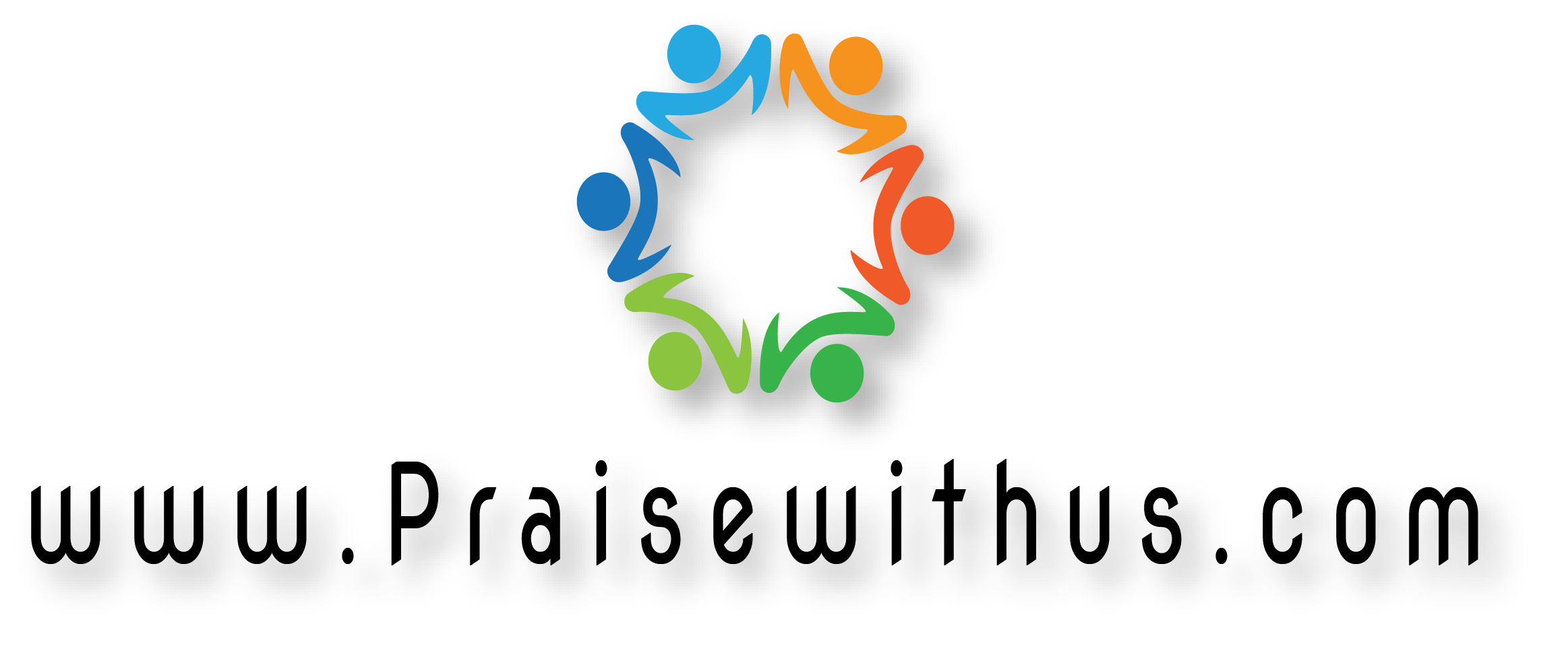 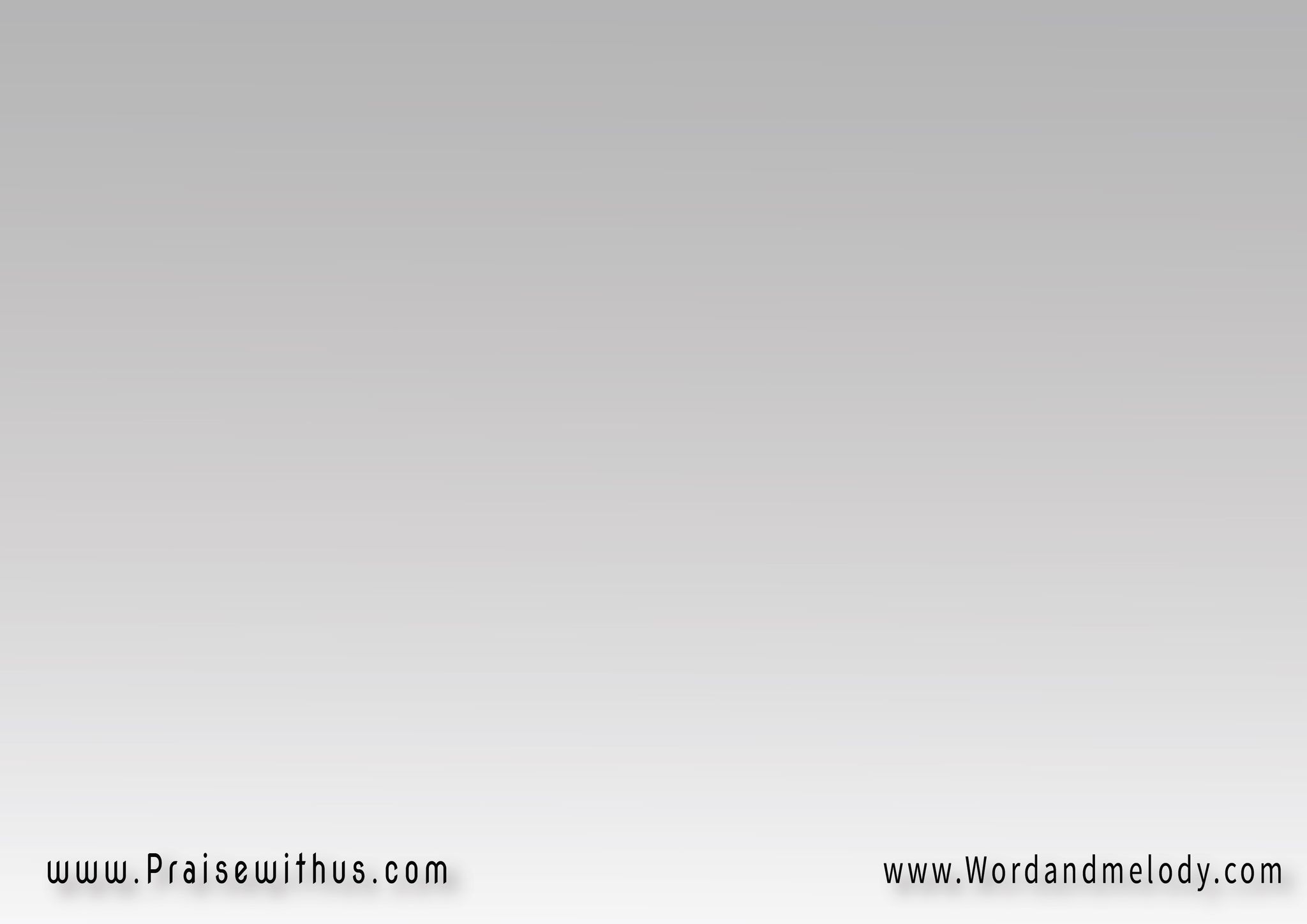 تركت كل الكون 
وأحـتميـت فـيــك مكـبـلا بقـيــودي
انـــاديـــــــــك
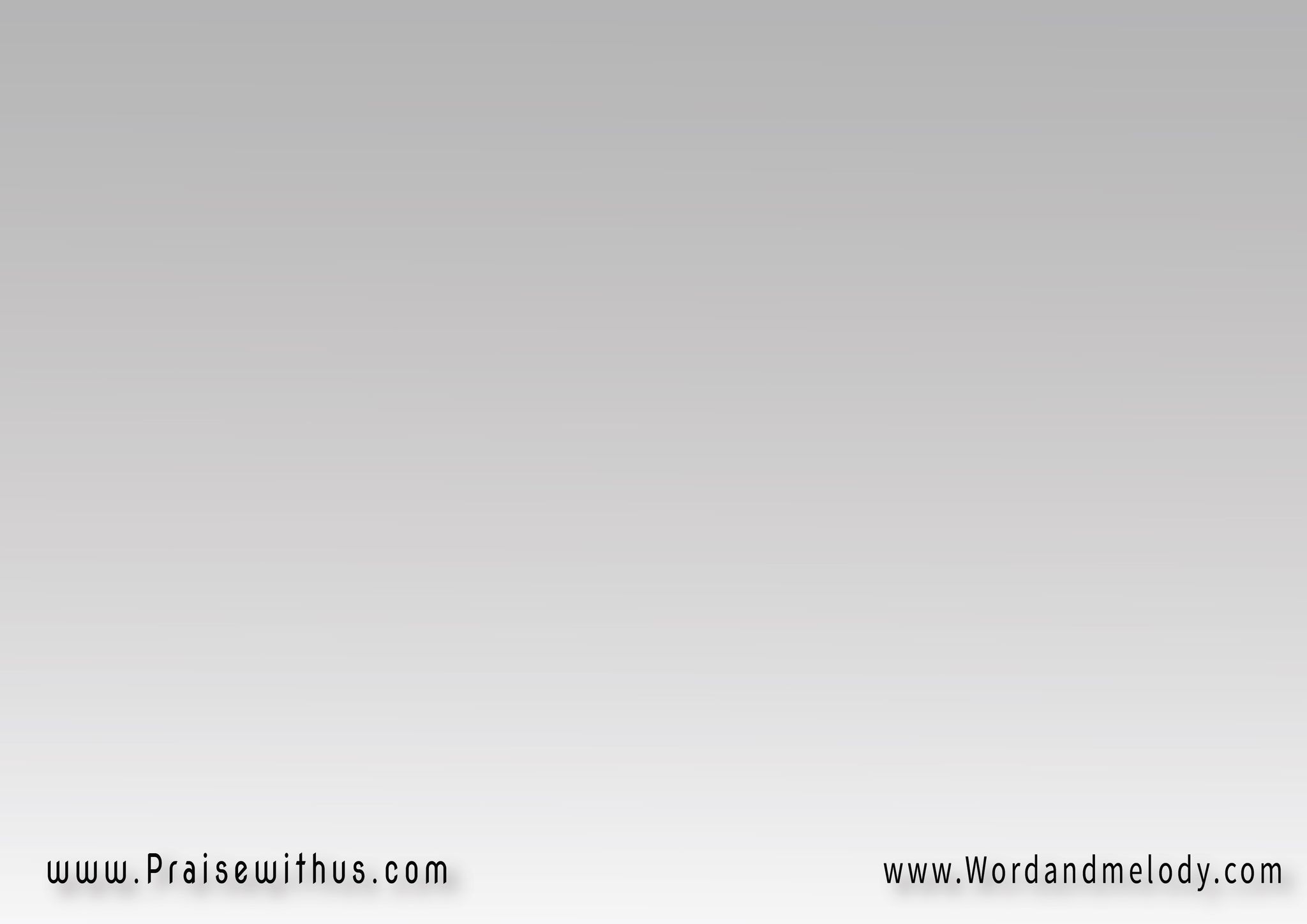 سئمت من كل 
وعودي الكاذبة
فأسمع لصوت 
كلماتي التائبة
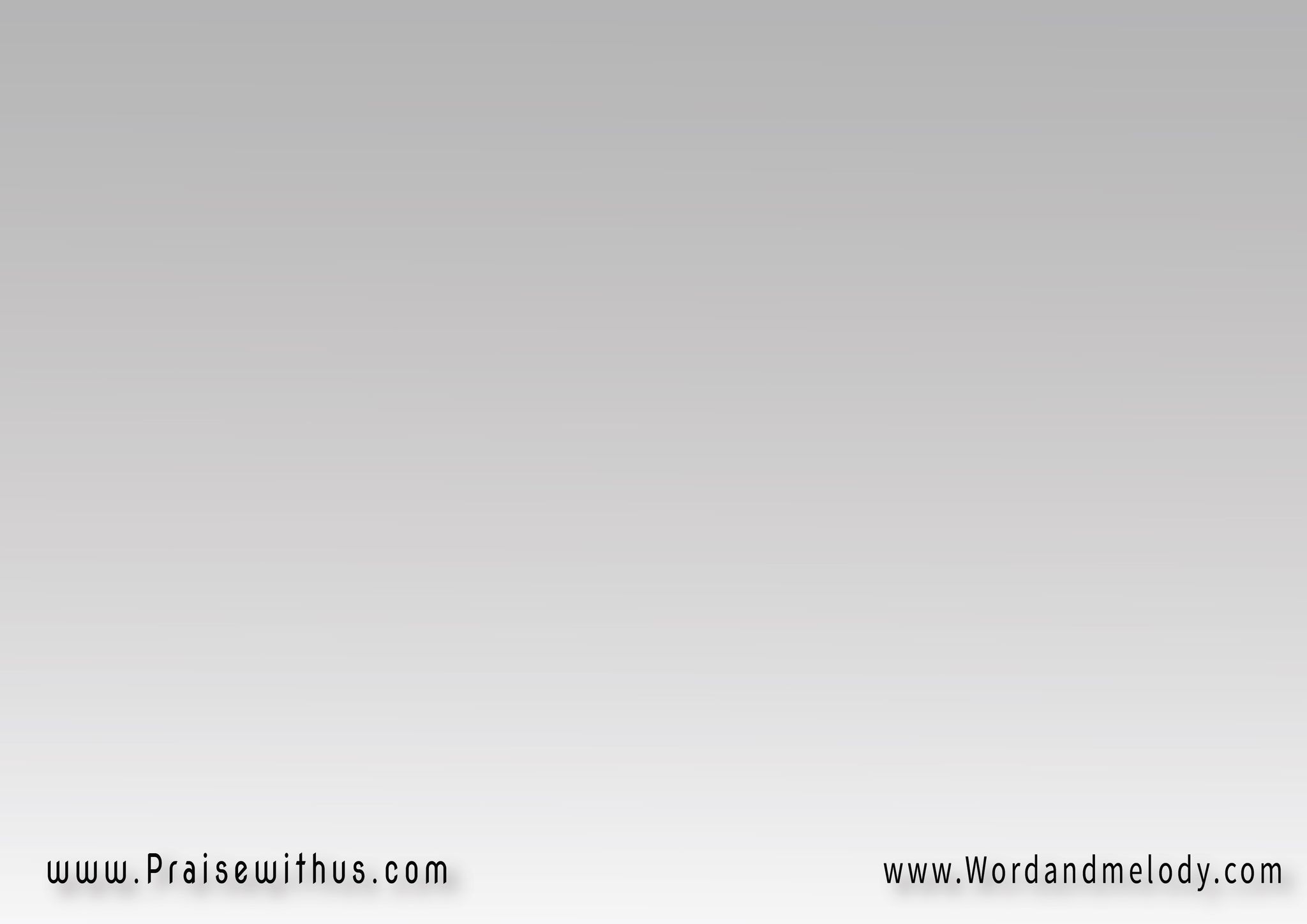 أطـلقني حراً 
سيــدي أطـلقني حـراً 
واكـسر قيودي سيدي
أطـلقني حـراً
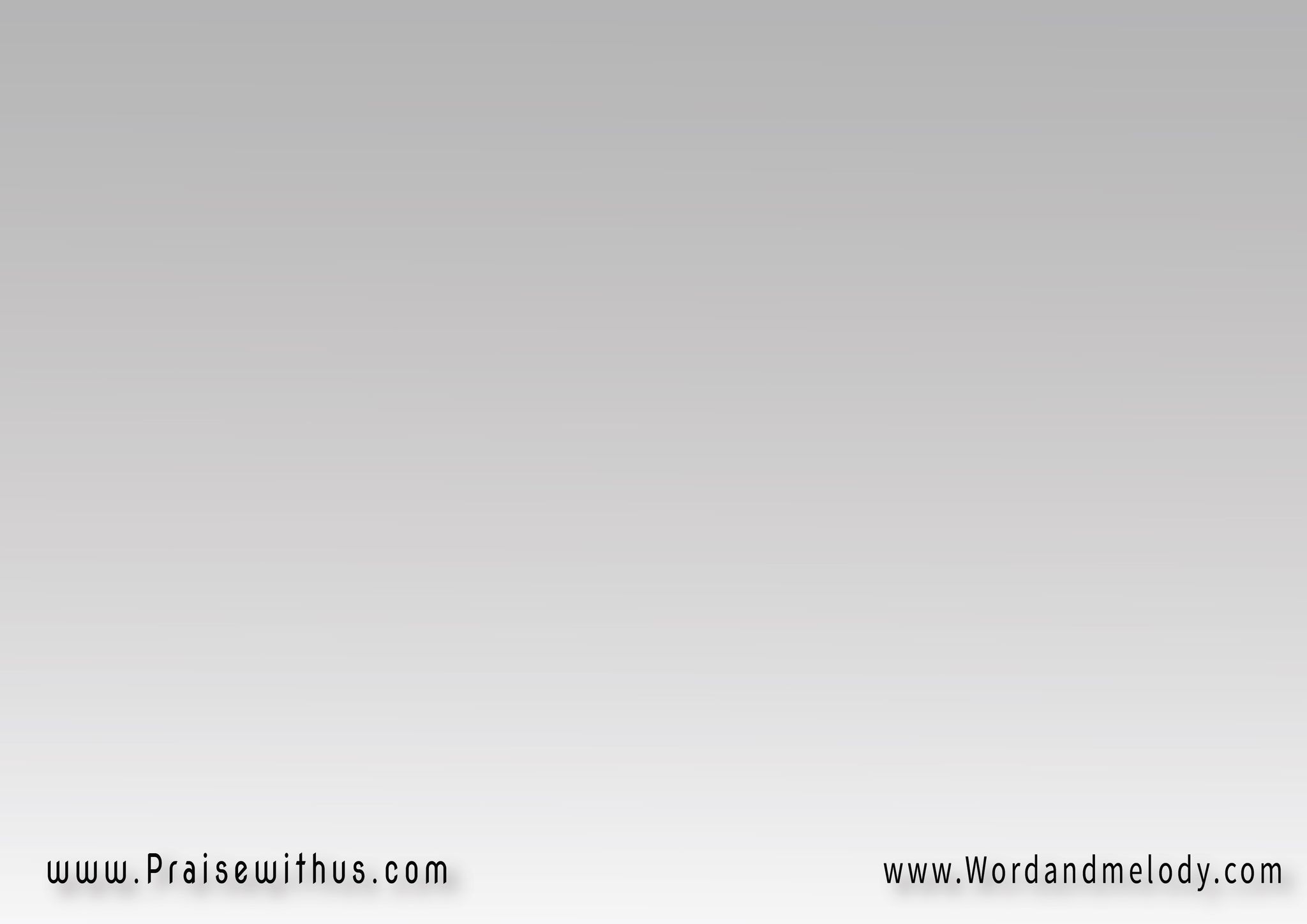 فالعمر يمضي
والسنون تنتهي 
و القـلب يخطئ
و العيون تشتهي
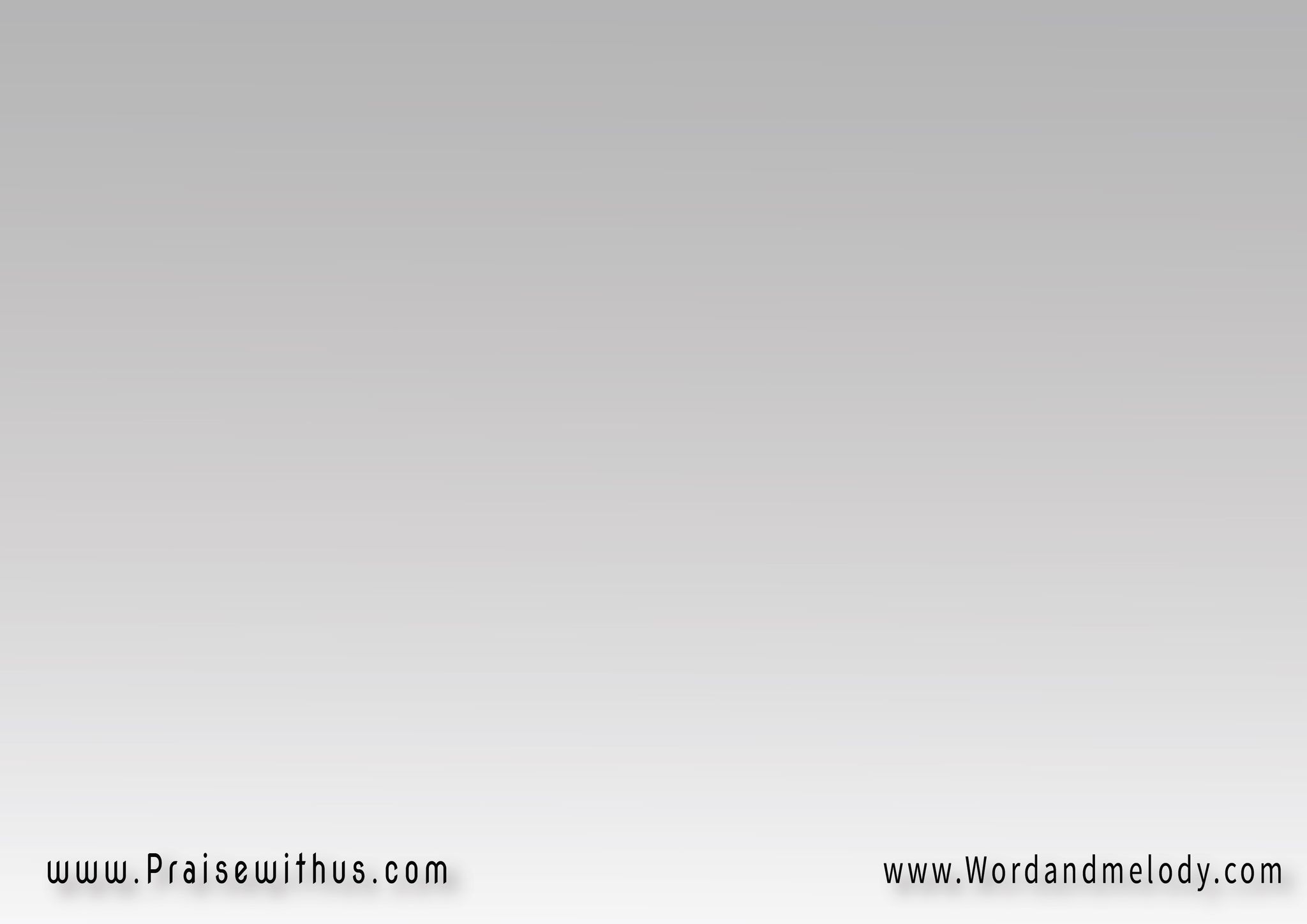 أطـلقني حراً 
سيــدي أطـلقني حـراً 
واكـسر قيودي سيدي
أطـلقني حـراً
أسكن بين يديك 
أستكيـــــن
أحتمي في ناظريك 
كل حيـــن
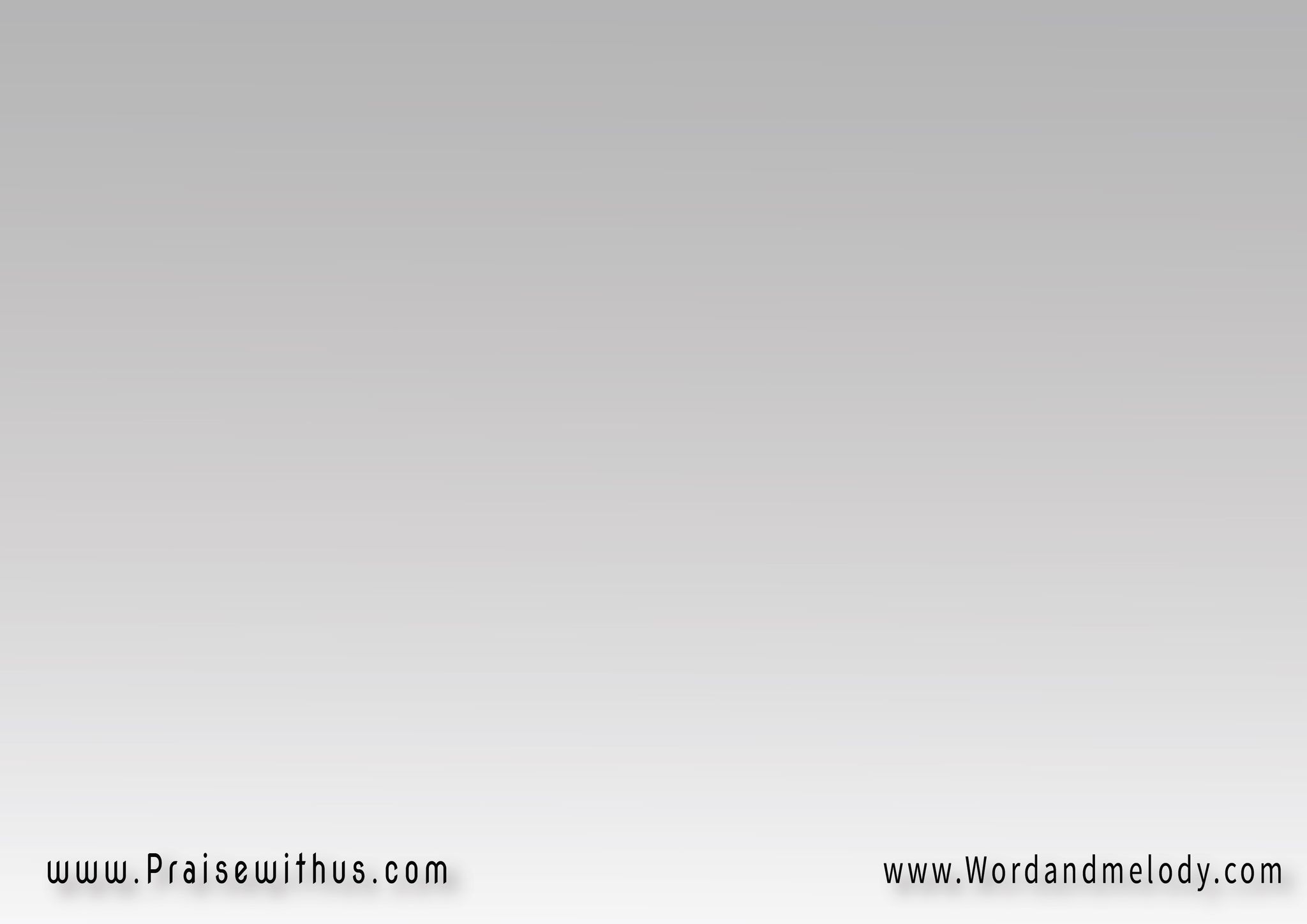 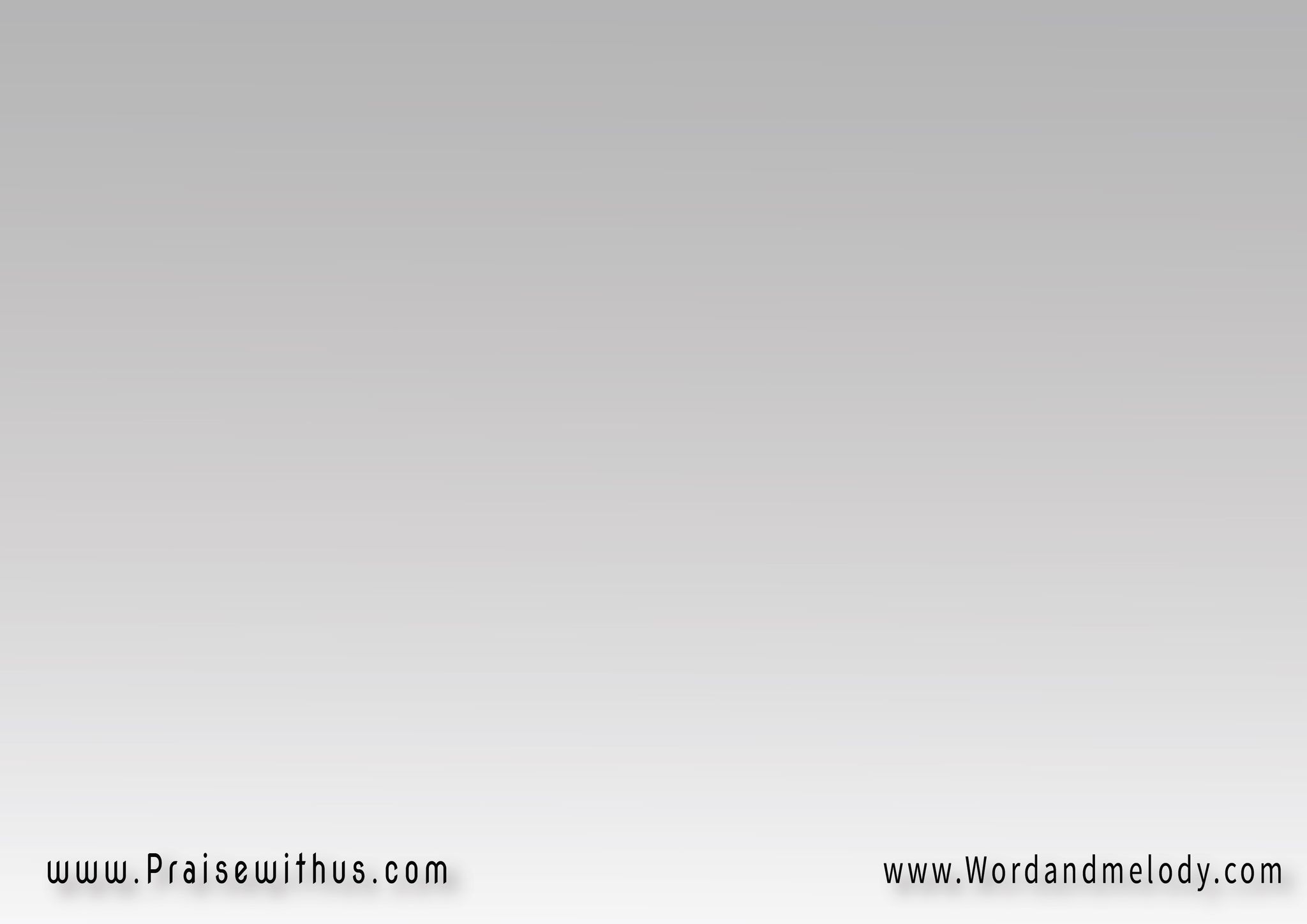 أطـلقني حراً 
سيــدي أطـلقني حـراً 
واكـسر قيودي سيدي
أطـلقني حـراً
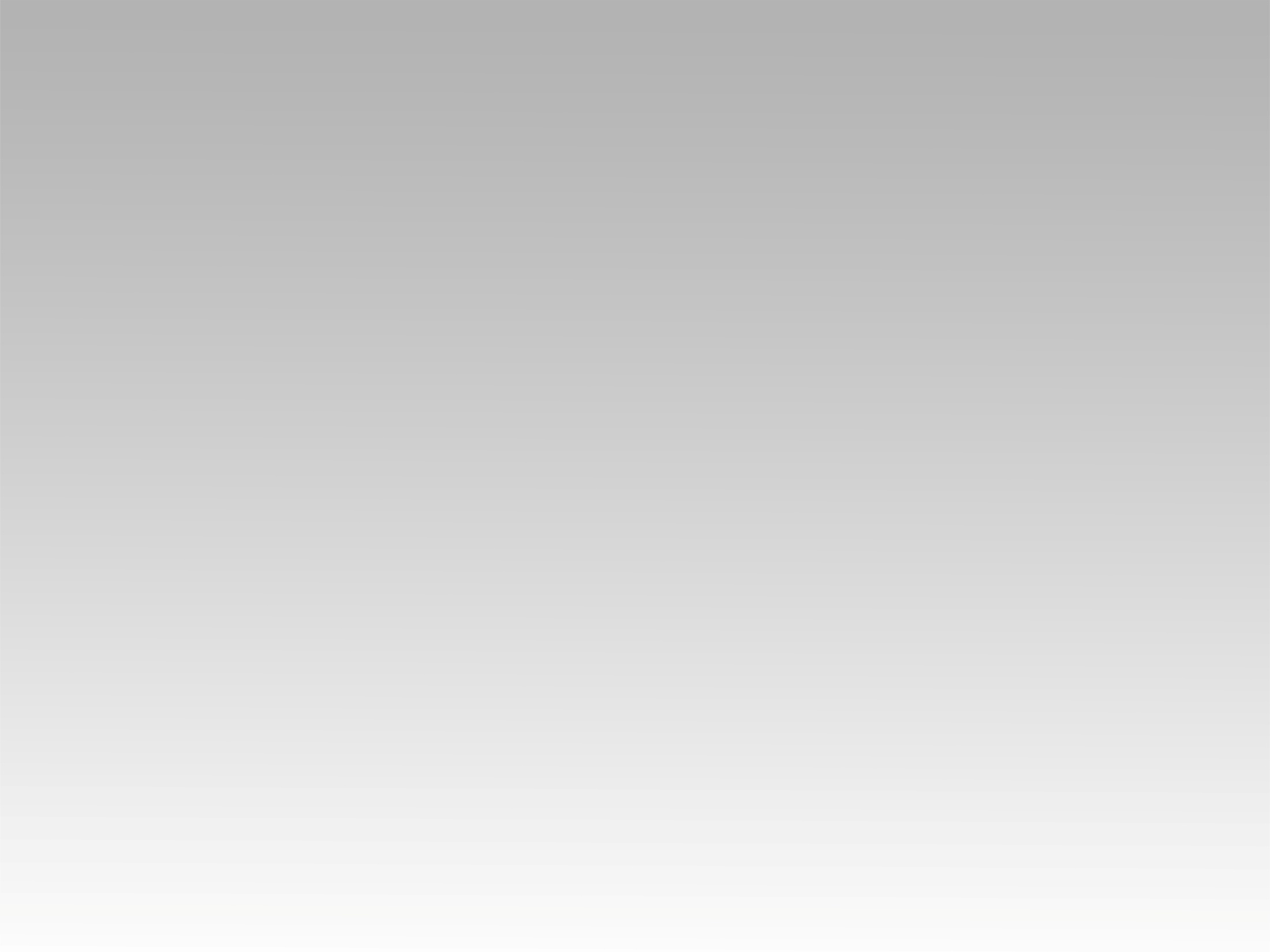 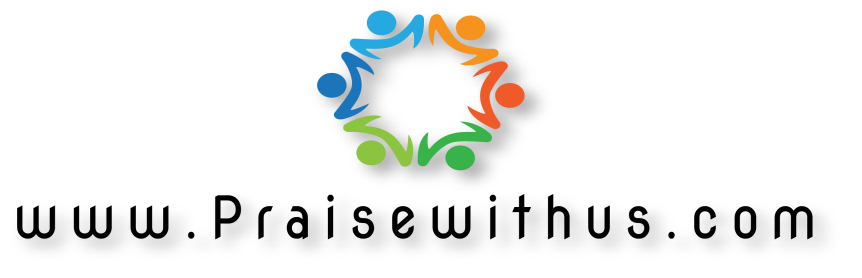